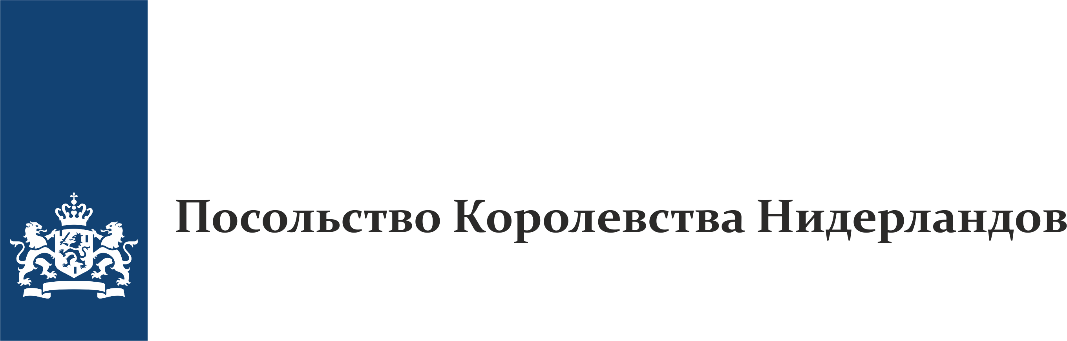 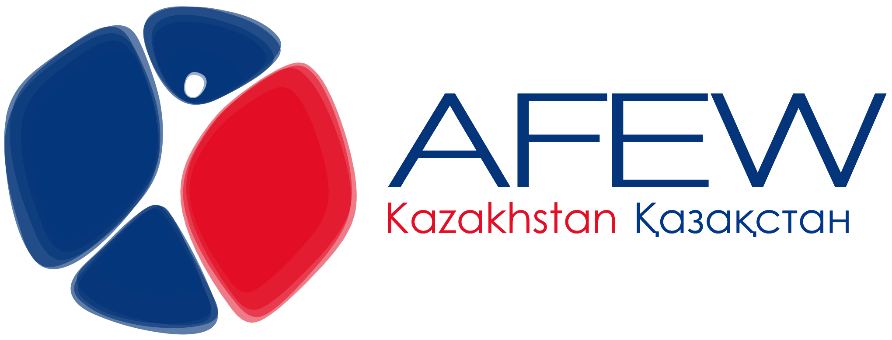 «Защита прав уязвимых групп населения (уязвимых женщин и ЛГБТ) в условиях пандемии COVID-19 в г. Алматы».
Г. Алматы, 2020 год
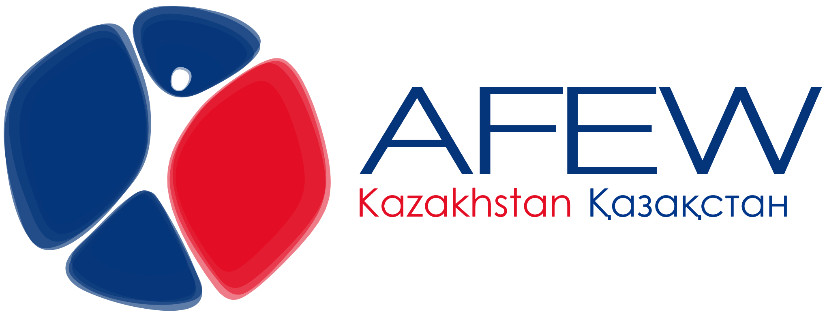 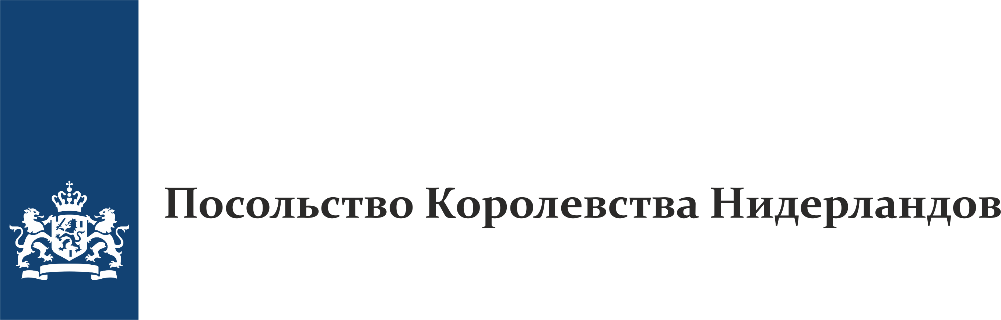 Предоставляемые услуги:
Целевые группы проекта:
Консультации параюристов по юридическим вопросам при поддержке ментора/юриста Казахстанского международного бюро по правам человека и соблюдению законности;
Индивидуальные и групповые консультации психолога, написание и размещение психологических постов в социальных сетях;
Гуманитарная помощь (сертификаты «Магнум», продуктово-гигиенические наборы);
Уязвимые женщины:
    -  Потребители наркотиков (ЛУН);
    -  Мигранты;
    -  Занятые в секс-бизнесе (РС);
    -  Бывшие заключенные (БЗ);
    -  Женщины, живущие с ВИЧ (ЖЖВ);
Представители ЛГБТ сообщества
Промежуточные результаты с 20 мая по 30 ноября 2020 года (6 месяцев)
Психологические услуги:
Юридические услуги:
796 клиентов обратились за юридической помощью;
1094 юридических консультаций оказано;
157 кейсов о правонарушениях зарегистрировано;
115 (73%) кейсов завершено с положительным результатом;
287 клиентов получили психологическую помощь
292 консультации проведено психологом
2320 человек охвачено психологическими постами в социальных сетях @AFEW.KZ
Проведен 1 тренинг по телесной терапии для представителей ЛГБТ
Проведена 1 группа психологической поддержки для ЛГБТ (в дальнейшем будет проходить регулярно)
597 человек получили гуманитарную помощь
Правонарушения с которыми столкнулись клиенты :
16 человек получили отказ в госпитализации по причинам: дискриминации ЛУН, ЖЖВ; отсутствия вида на жительство;
4 клиента столкнулись с врачебной ошибкой (неправильно выставлен диагноз и/или назначено лечение)
9 человек были отправлены на платные анализы, при положенных бесплатных (из них 6 человек на ПЦР Covid-19);
9 клиентам было отказано в прохождении флюорографии, лечения гепатита С, получения инвалидности из-за отсутствия медицинской страховки. Все 9 человек относятся к людям, которые должны получать бесплатные услуги в рамках ГОБМП;
Отказ в лечении гепатита С и ТБ (в том числе с БК+), приеме анализов, переходе на амбулаторное лечение;
Сложности в оформлении инвалидности (17 человек): дискриминация (ЛУН), назначение дополнительных платных анализов, направления на прохождение анализов, которые не нужны;
15 клиентов не могли самостоятельно оформить пособия;
Отсутствие бесплатных молочных смесей, а так же отсутствие выбора смеси (предоставляется только один вариант);
17 человек не смогли сдать анализ на вирусную нагрузку (ВН),   из-за отсутствия Т-систем;
2 клиентам раскрыли статус ВИЧ в медицинских учреждениях (поликлиниках) и еще 1 клиенту угрожали о раскрытии статуса;
2 детей с ВИЧ, хотели исключить из школы из-за диагноза;
2 человека столкнулись с дискриминацией по причине диагноза ВИЧ со стороны работодателей;
Несоответствие закупленных т-систем на определение количества ВН и протокола родовспоможения
Нет денег, чтобы оплатить штрафы за отсутствие регистрации, оформление удостоверения личности;
Сложности в получении ЭЦП, прикрепления к поликлинике;
Отсутствие жилья;
Отказ в оформлении вида на жительство (мигранты);
Кредитные задолженности, отказы банков в отсрочке; 
Дискриминация в отношении представителей ЛГБТ, избиение, раскрытие статуса;
Домашнее насилие;
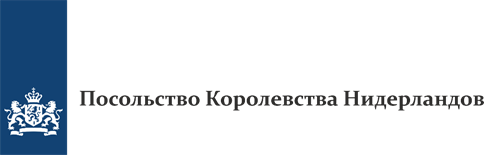 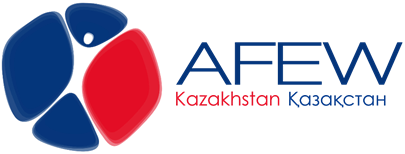 Рекомендации:
Введение соответствующих требований на законодательном или подзаконном уровне. Создание и внедрение приказа, включающего в себя программу обучения навыкам консультирования пациентов с ВИЧ для действующих медицинских работников. Контроль за исполнением приказа на государственном уровне. Эти требования должны подкрепляться санкциями за неисполнение. 
Усилить контроль за соблюдением протоколов госпитализации, оформления инвалидности и назначения пособий;
Предоставить информацию медицинским работникам о том в каких случаях предоставляются бесплатные услуги в рамках ГОБМП, а в каких в рамках ФОМС;